약한 나로 강하게
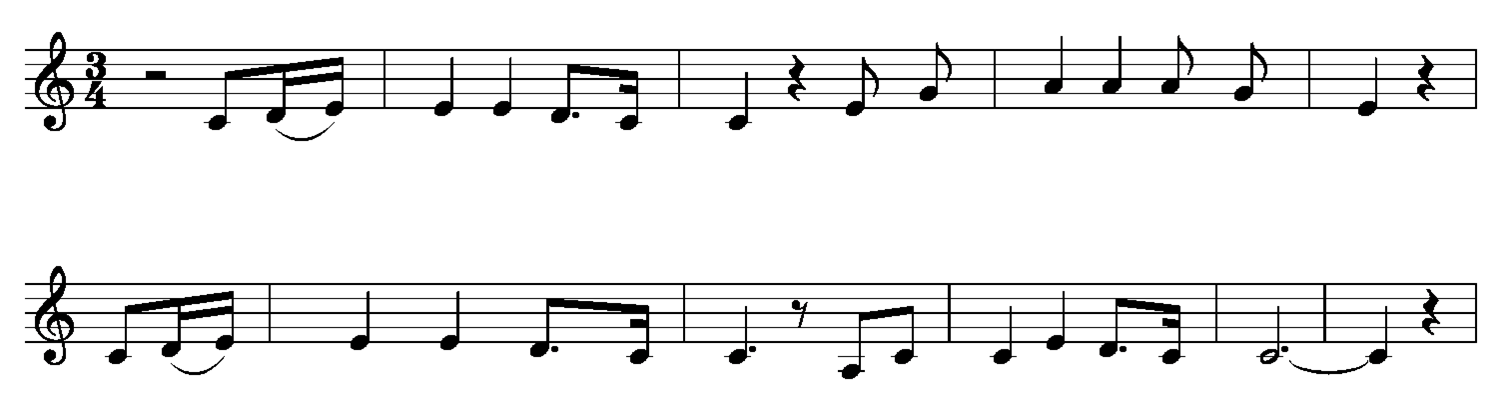 약한-    나로강하   게    가난    한날부하   게
눈먼-      날  볼 수  있  게   주내 게 행하셨 네
1/7
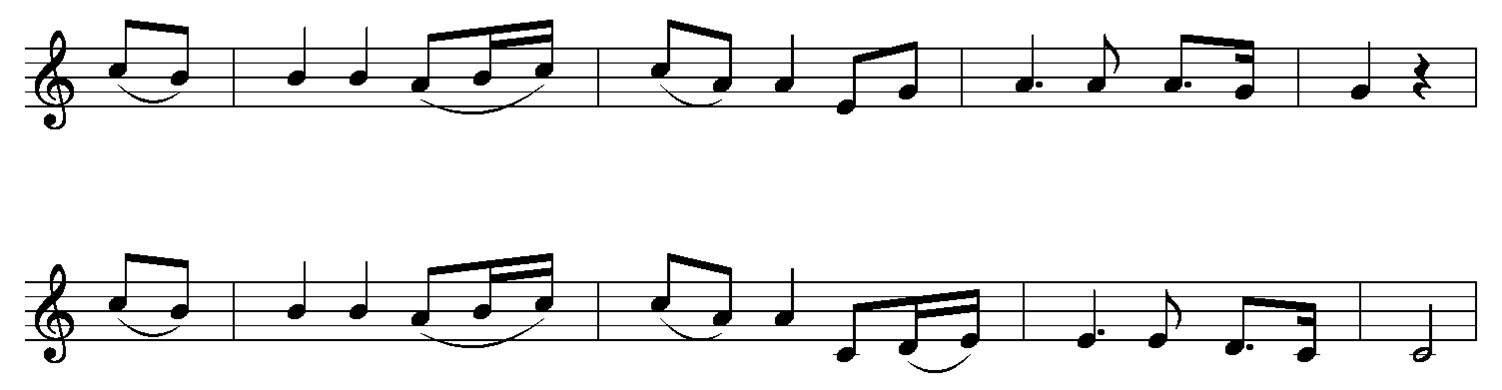 호-    산나 호 - -    산 - 나 죽임  당한 어린    양
호-    산나 호 - -    산 - 나 예수-    다시 사셨    네
2/7
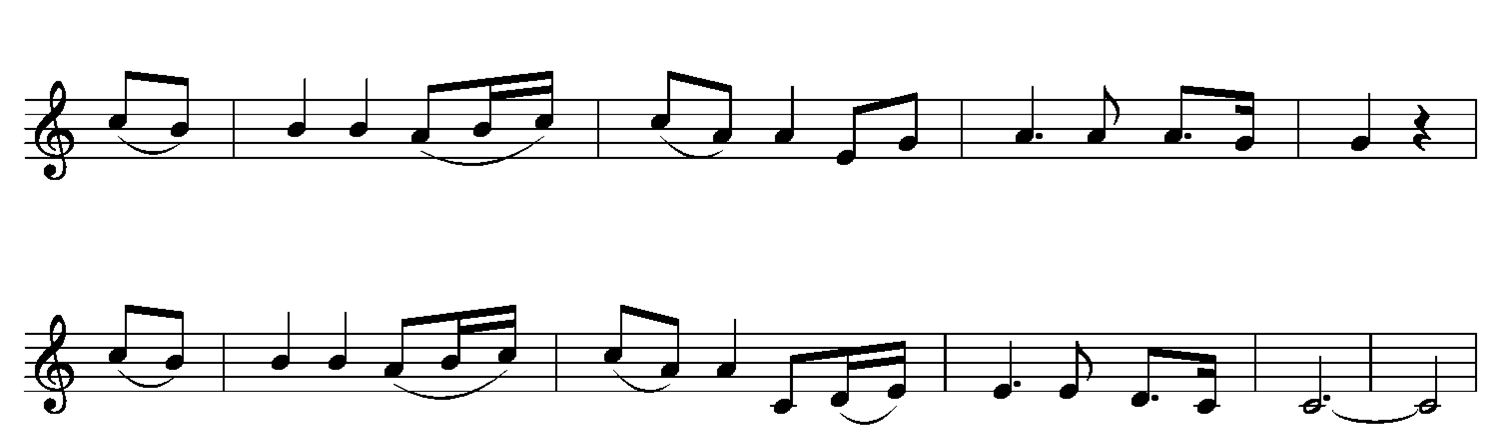 호-    산나 호- -     산-  나 죽임   당한 어린   양
호-   산나호- -    산- 나 예수-   다시 사셨   네
3/7
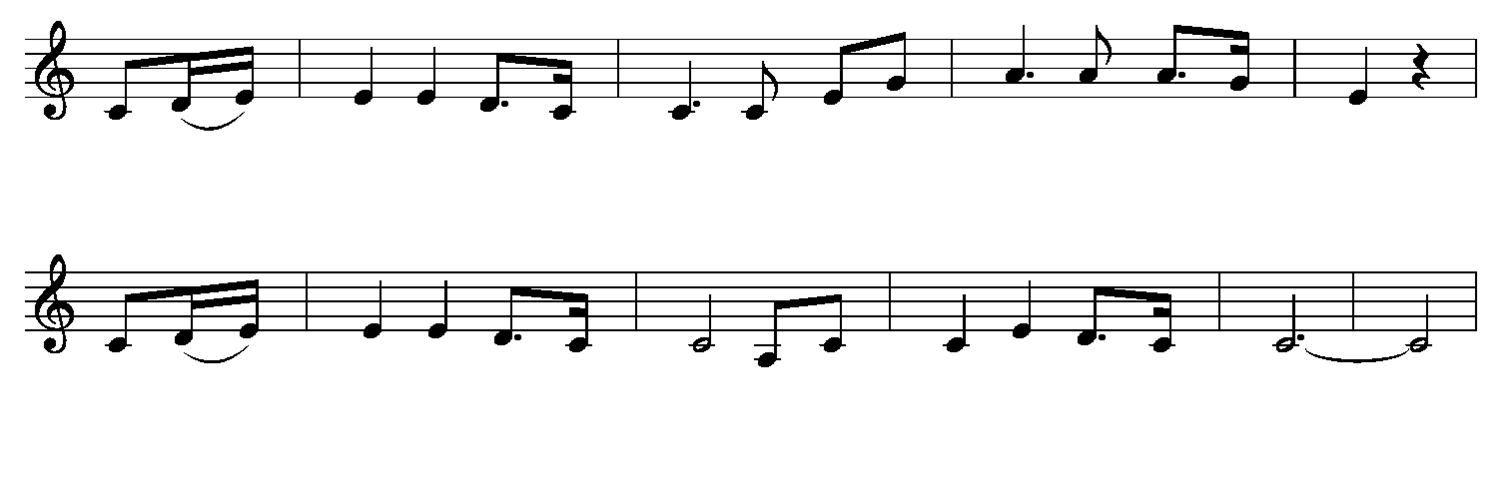 내가-    건너야 할    강 거기서    내죄 씻겼    네
이제 -    주의 사랑    이 나를    향해 흐르   네
4/7
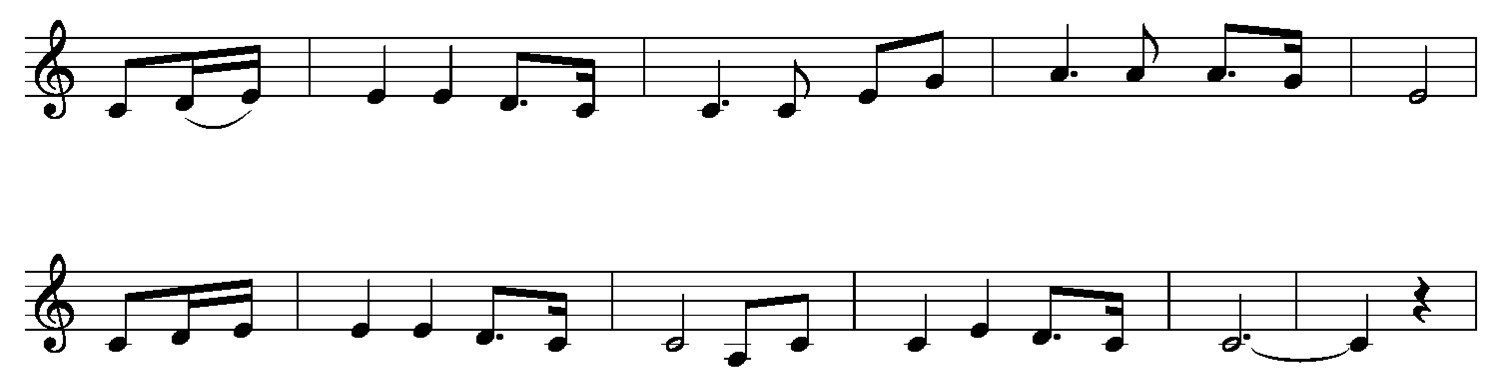 깊은-     강에서  주   가  나를 일   으 키 셨 도   다
구원의   노래 부르  리 예수   자유주셨    네
5/7
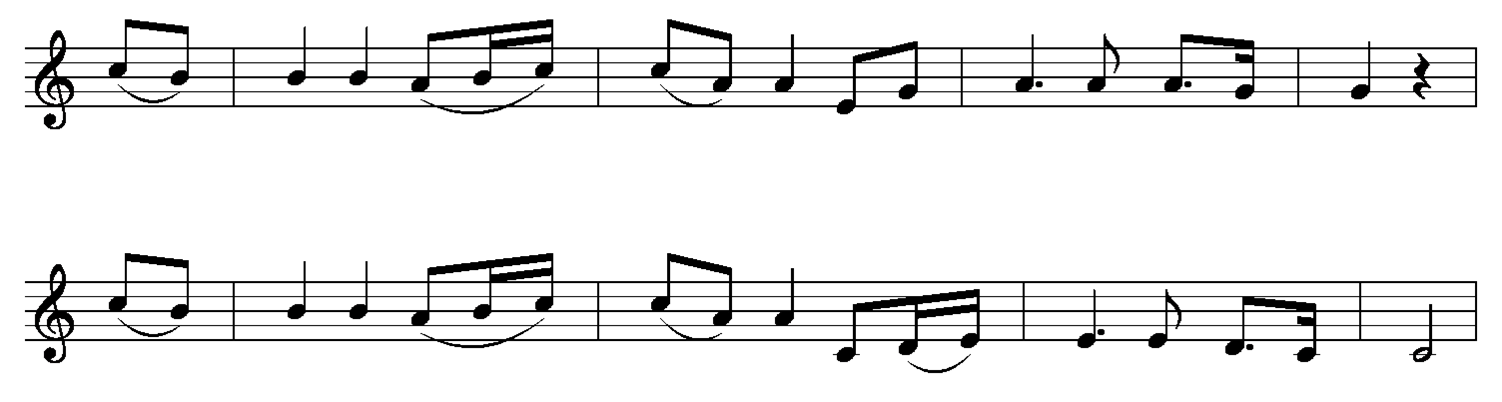 호-    산나 호 - -    산 – 나 죽임  당한  어린   양
호-    산나 호 - -     산- 나 예수-     다시 사셨   네
6/7
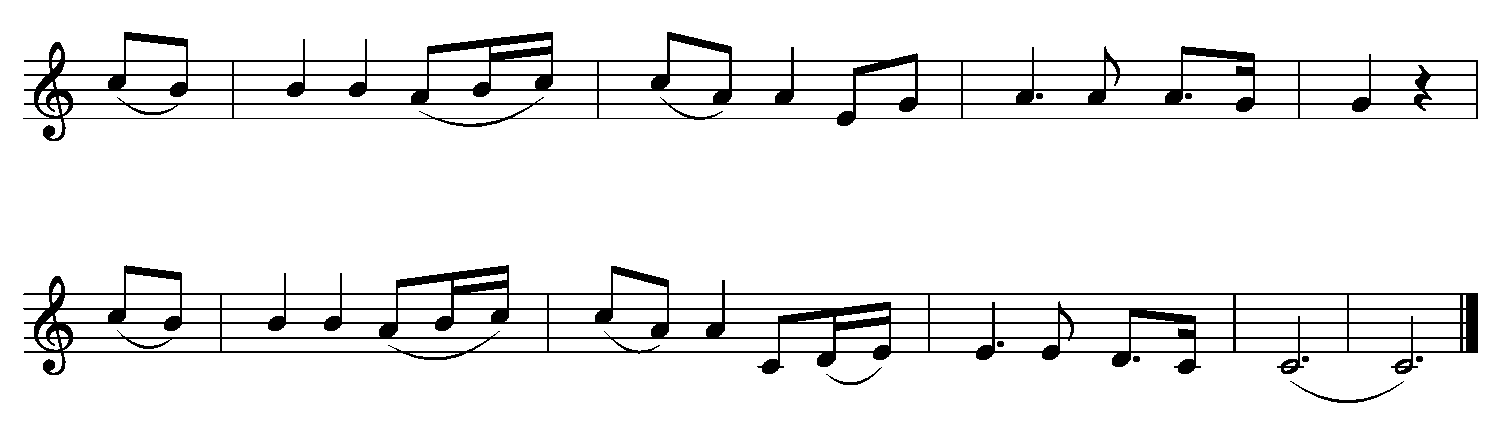 호-    산나 호 - -    산-  나죽임    당한 어린   양
호-   산나 호- -   산- 나 예수-  다시 사셨  네
7/7